LGS 
2021
SINAVLA ÖĞRENCİ ALAN LİSELER
Fen Liseleri
Sosyal Bilimler Liseleri
Proje Okulları
Yerel Yerleştirme İle Öğrenci Alan Liseler
Anadolu Liseleri
Meslek Liseleri
İmam Hatip Liseleri
Sağlık Liseleri
Soru Sayısı:  90

Sürü: 155 dk
Hangi Dersten Kaç Soru Çıkacak
10
20
10
İnkılap  T.
Matematik
Din K.
10
20
20
Yabancı Dil
Fen ve T.
Türkçe
Sorular 8. sınıf konularından çıkacak.
Sorular çoktan seçmeli şekilde sorulacak
Üç yanlış bir doğruyu götürecek.
Sınavda sayısal ve sözel olmak üzere iki bölüm olacak.
İki sınav arasında mola verilecek.
Sınava katılmak gönüllüğe bağlı.
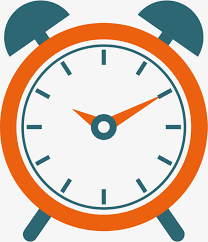 Tercih İşlemleri
1-Yerel Yerleştirme
2-Merkezi Yerleştirme,
3-Pansiyonlu Okullara Yerleştirme 
		Ekranı olmak üzere 3 tercih ekranı çıkacak. Yerel yerleştirme tercihi yapmak zorunlu olup, yerel yerleştirme yapmayan öğrencilere diğer tercih ekranları açılmayacak.
		Merkezi tercih işleminde 10 okul tercih edilebilecek.
Yerleştirme Yapılırken
1-Öğrencinin İkamet Adresi,
2-Ortaöğretim Başarı Puanı,
3-8. Sınıf Özürsüz Devamsızlık,
4-Yıl Sonu Başarı Puanı Üstünlüğü (Sırasıyla 8,7 ve 6. sınıf)
Vefa OKUR
Ertuğrul Gazi Ortaokulu 
Rehber Öğretmeni